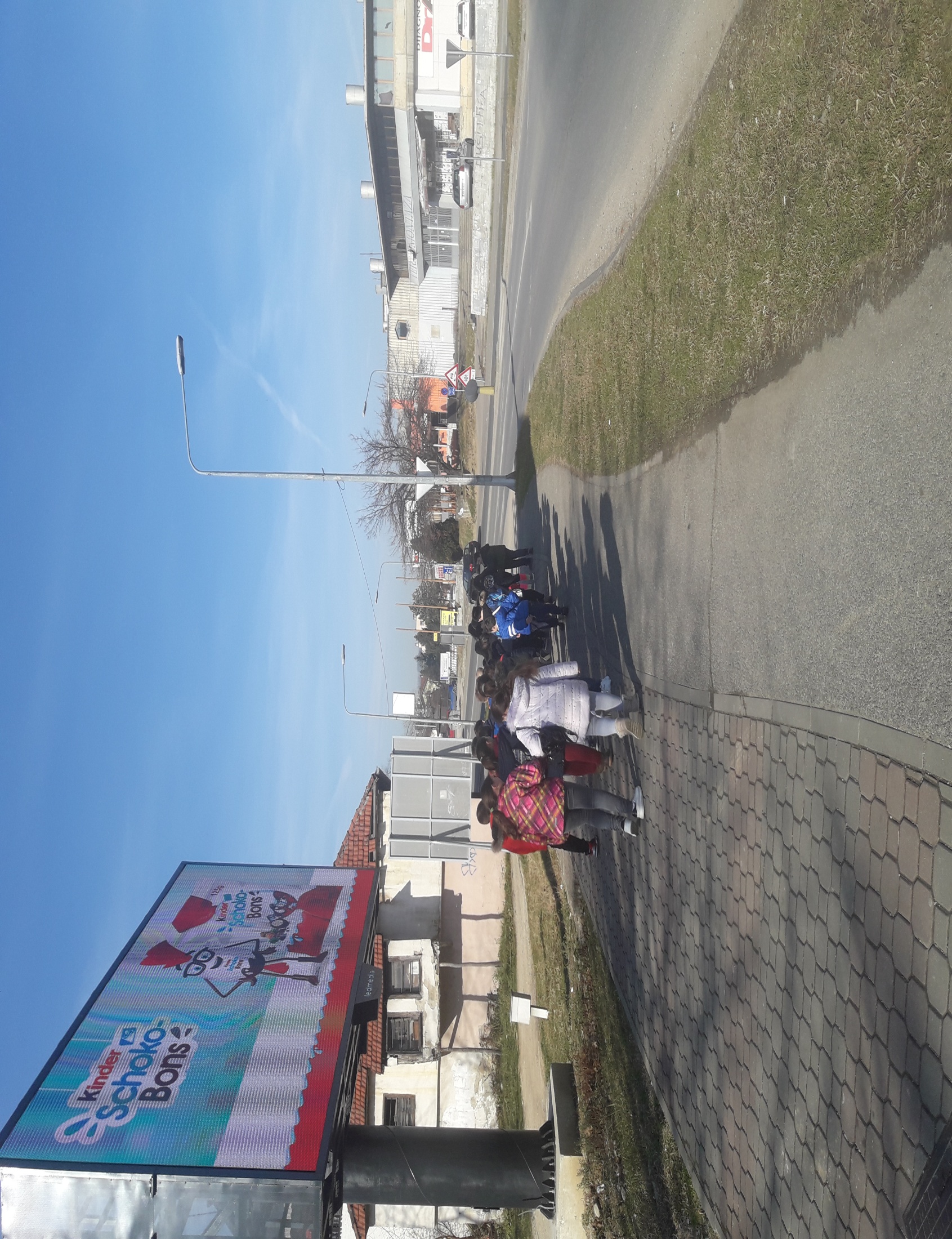 VANUČIONIČKA NASTAVA
   V₁  (Sanja Cvetojević)
09. Februar 2020. godine
SMJERNICE ZA RAD:1) Rad po etapama2) Primjena tehnika, metoda i oblika rada3) Upotreba nastavnih sredstava i učila4) Korelacija nastavnih predmeta i sadržaja5) Korelacija učioničke (u vidu pripreme za rad)i vanučioničke nastave (kao realizacije cilja, te analize i sinteze usvojenih znanja i umijeća)6) Stvaralački radovi, druženje, takmičenje i razonodaOSNOVNA TEMA:  Domaće životinje i kućni ljubimci, s ciljem upoznavanja profesije i proširivanja znanja o istim. Krajnje odredište “Vet-centar” PODTEMA: Kulturni, istorijski, vjerski i trgovački objekti, s ciljem ponavljanja nastavnih sadržaja
-TEMA ZA STRUČNO USAVRŠAVANJE NASTAVNIKA:~ VANUČIONIČKA NASTAVA~-TEHNIKA RADA: KWL tehnika (know, want to know, learned)-ZNAM, ŽELIM DA NAUČIM, NAUČIO SAM-METODE RADA: “Grozdovi”, “Vruća olovka”, “Oluja ideja”, “Razmisli i razmijeni”, ilustrativna, razgovor, diskusija, demonstrativna...-OBLIK RADA: Grupni , frontalni-NASTAVNA SREDSTVA: nastavni listići, problemski zadaci, Čitanka za 5.razred, bojice...OČEKIVANI ISHODI: izlaganje naučenih sadržaja iz poznavanja prirode i poznavanja društva, usvajanje novih sadržaja, rješavanje problemskih zadataka i sticanje novih znanja i umijećaCILJ: Razvijanje socijalnih i emocionalnih sposobnosti, shvatanje profesionalne orijentacije i pokazivanje znanja i umijeća u vanučionickom nastavnom procesu
INTEGRISANA VANUČIONIČKA NASTAVA
Pripreme za ovaj vid nastave su počele u učionici, i izvršena je korelacija svih nastavnih predmeta i nastavnih sadržaja.
Bitno je napomenuti da vanučionički vid nastavnog procesa je gotovo nemoguće realizovati bez učioničkog nastavnog procesa, koji je neophodan u samoj pripremi za vanučioničke aktivnosti.
U samoj pripremi, kao i realizaciji, korištene su interaktivne metode rada koje su u korelaciji jedna sa drugom, kao i sa tehnikama i oblicima rada i nastavnim sadržajima.
REALIZACIJA VANUČIONIČKOG NASTAVNOG PROCESA
1.KORAK: Obrada književnog teksta “Bobilj i Druškan”, koji govori o neraskidivoj i iskrenoj ljubavi psa prema svom vlasniku (srpski jezik)
2.KORAK: Ilustracija kućnih ljubimaca (likovna kultura)
3.KORAK: Primjena KWL  tehnike: znam, želim da naučim, naučio sam, gdje su za sada primjenjene samo prve dvije stavke, a kroz inovativne metode rada “Grozdovi” i “Vruća olovka” (poznavanje prirode)
“GROZDOVI”
“VRUĆA OLOVKA”
4.KORAK: “Mali pjesnici”Učenici su na času srpskog jezika pisali pjesmice na temu “Domaće životinje” i “ Veterinari”
5.KORAK: Pravljenje zahvalnice
6.KORAK: Realizacija vanučioničke nastave, obilazak kulturnih, istorijskih, trgovačkih i vjerskih objekata uz razgovor u cilju ponavljanja nastavnog sadržaja iz poznavanja društva.
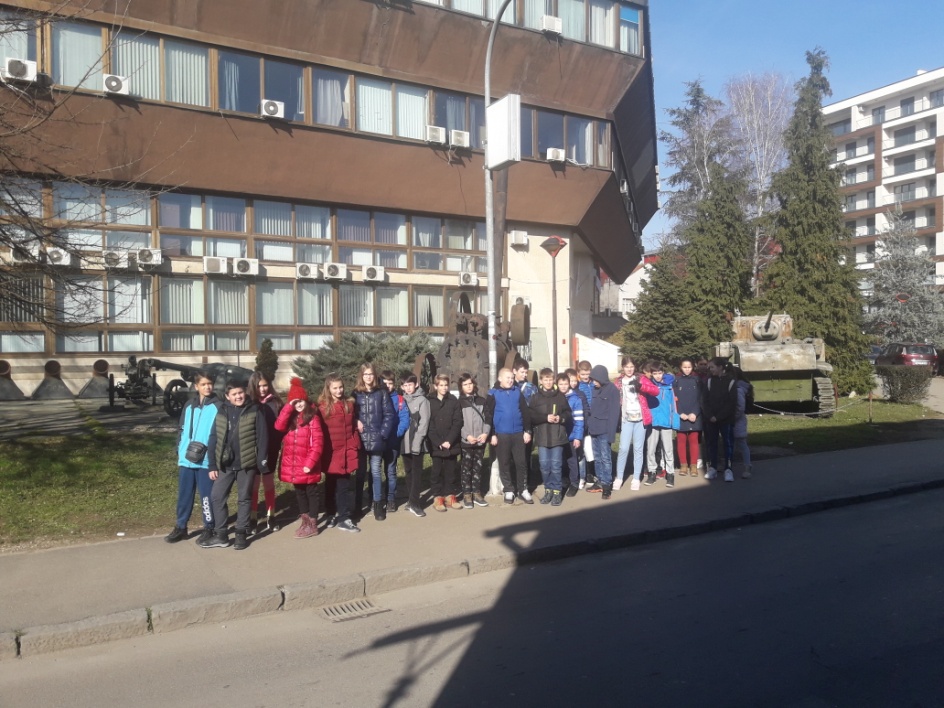 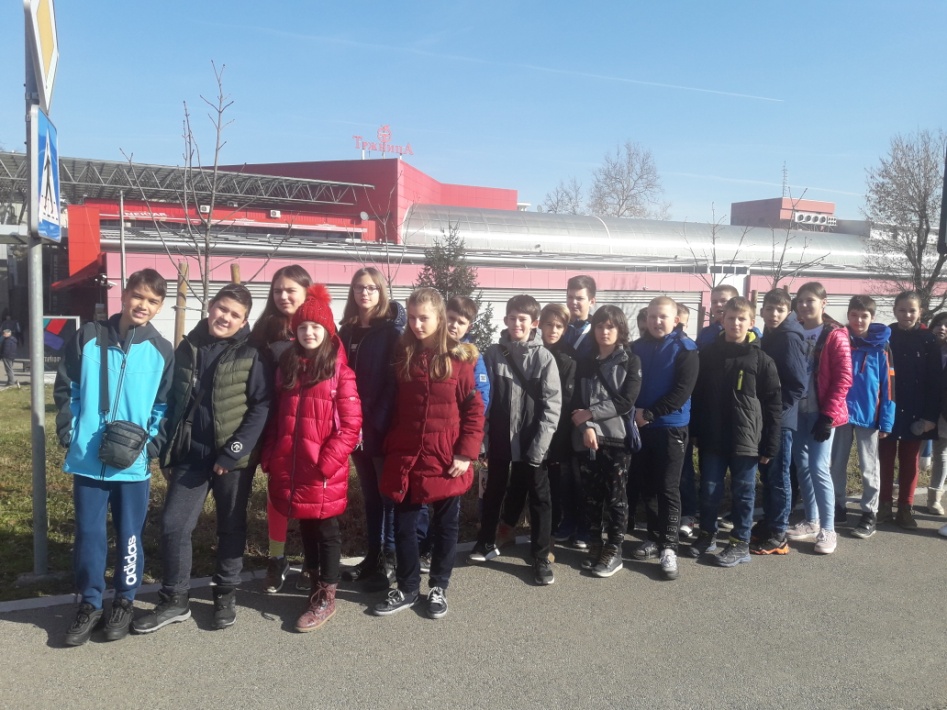 7.KORAK: Dolazak na odredište “Vet-centar”
8.KORAK: Obilazak prostorija Vet-centra i upoznavanje sa veterinarima
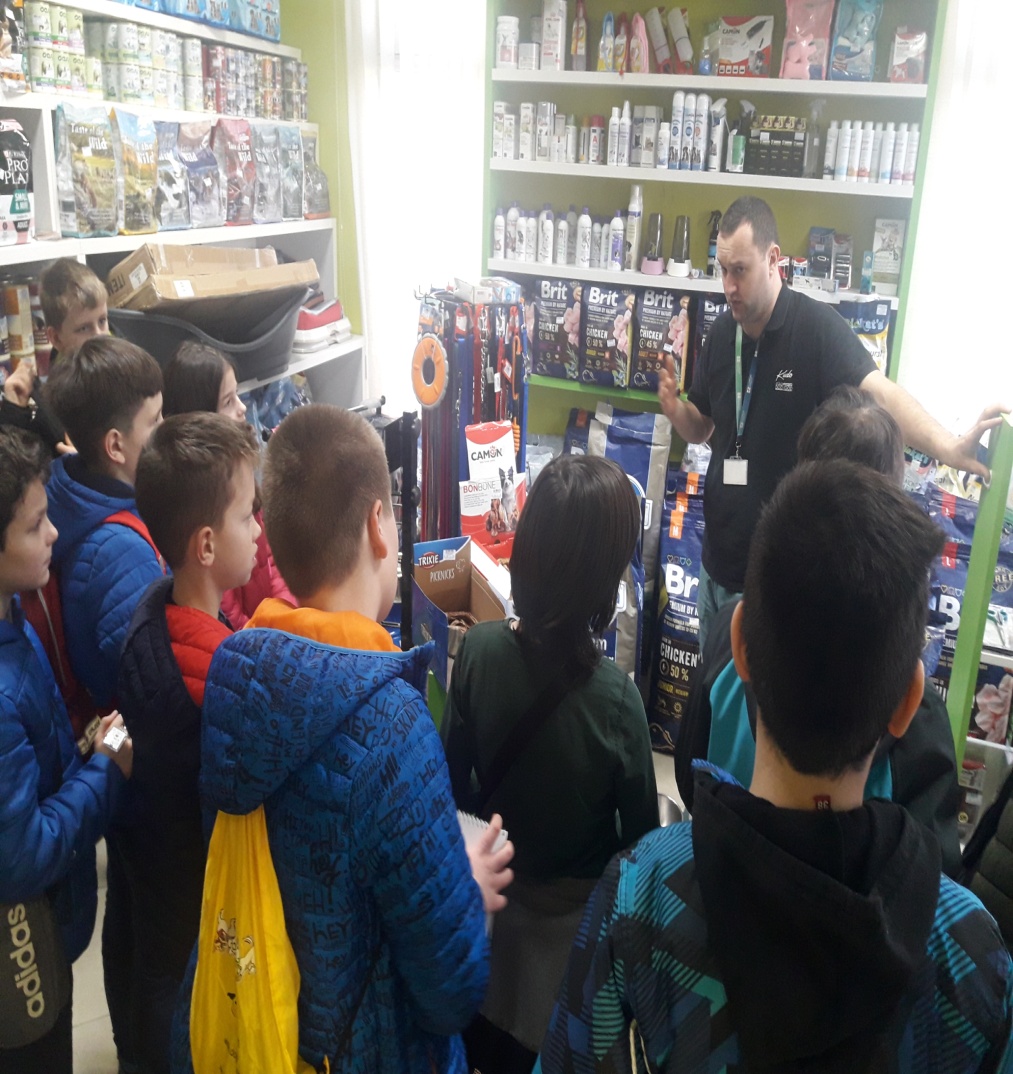 9.KORAK: Primjena KWL tehnike- želim da naučim i primjena metode usvajanja znanja kroz aktivno slušanje (učenici postavljaju pripremljena pitanja)
10.KORAK: Primjena KWL tehnike- naučio sam kroz primjenu metode “Razmisli i razmijeni” (kviz znanja- grupni oblik rada) Veterinari ispituju + problemski zadaci iz matematike
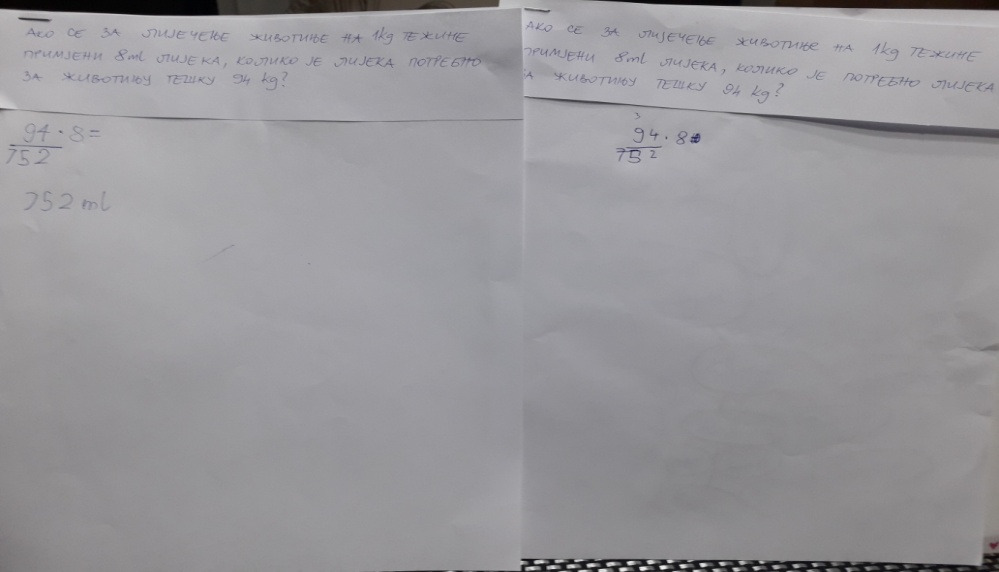 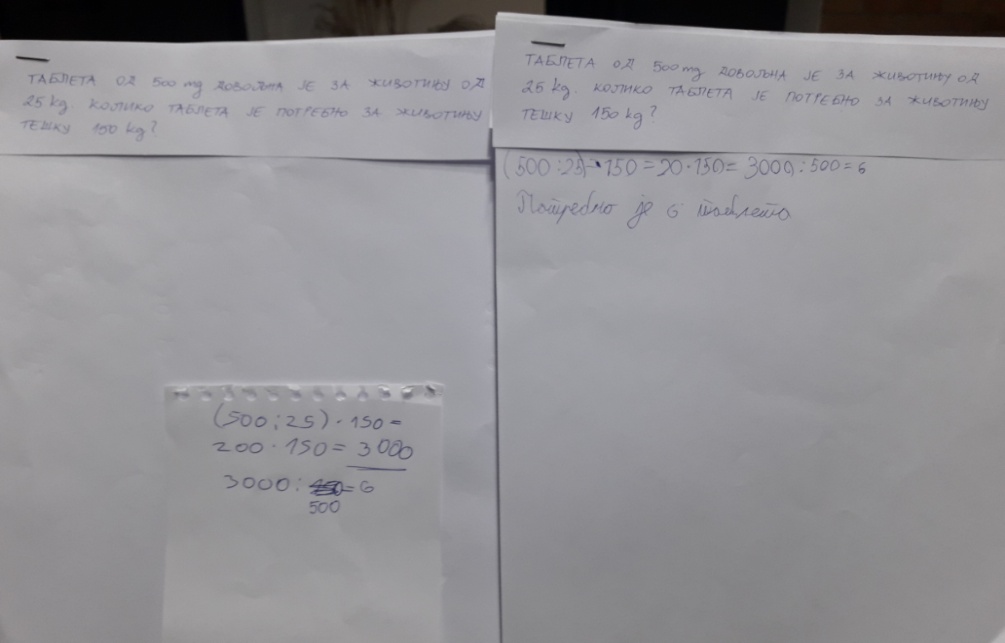 11.KORAK: Nagrade za postignuto znanje- dodjela Diplome za pobjedničku ekipu i Zahvalnice za poraženu ekipu
12.KORAK: Druženje sa kućnim ljubimcima u cilju rušenja predrasuda i oslobađanja od straha
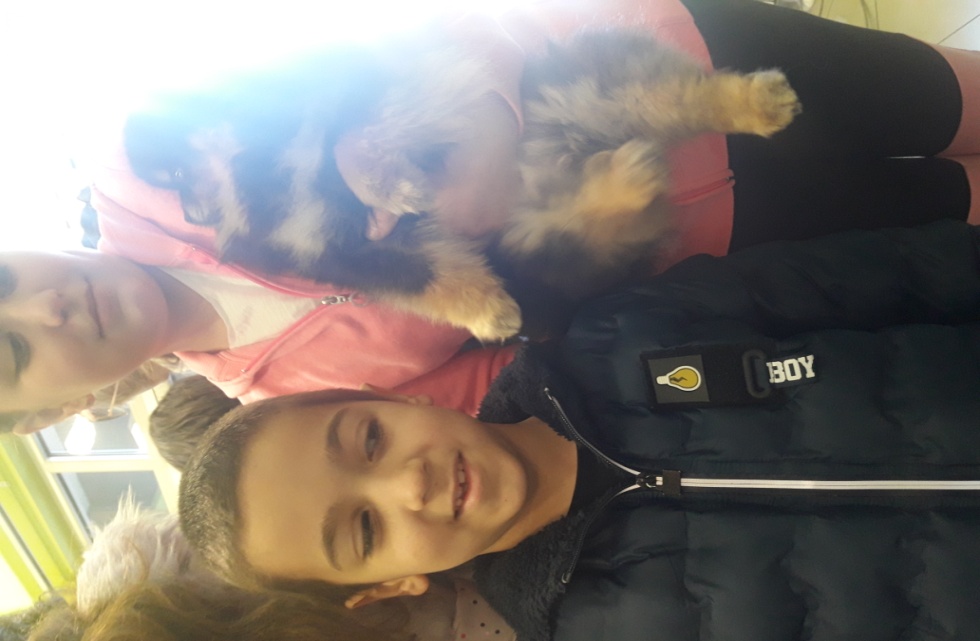 13.KORAK: Čitanje pjesmica i poklanjanje crteža te dodjela Zahvalnice veterinarima
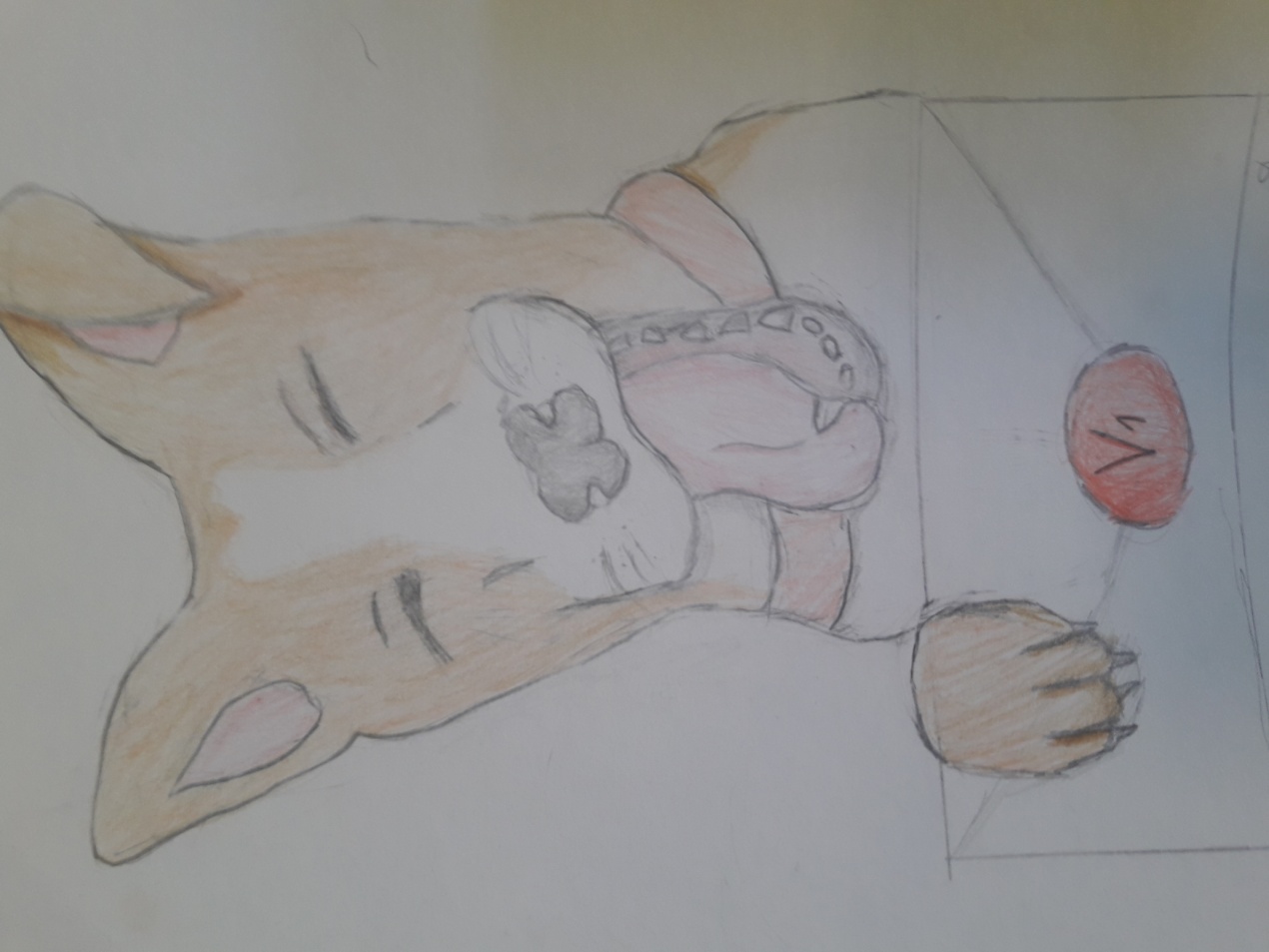 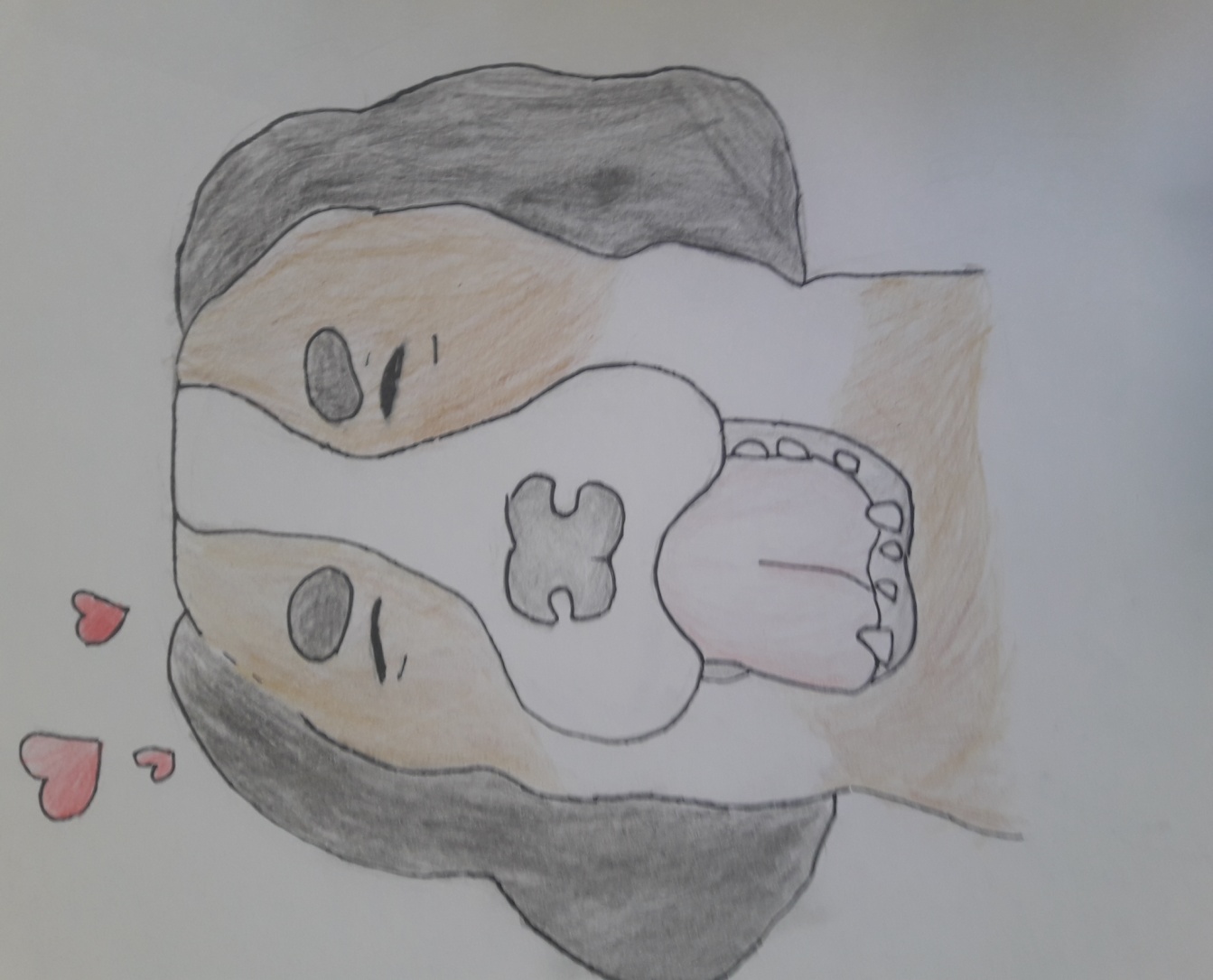 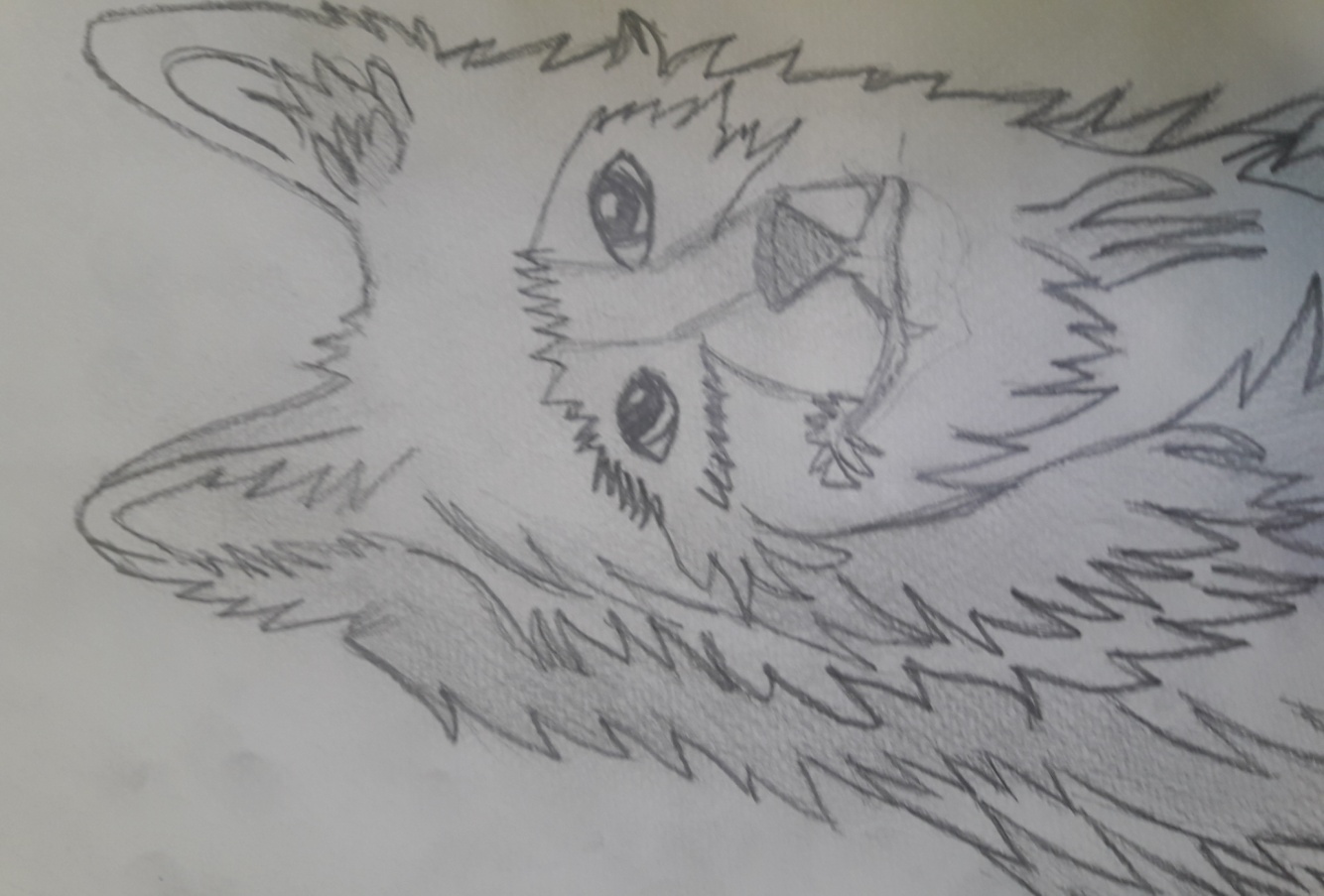 14.KORAK: Odlazak na druženje u vidu razonode, a u cilju socijalizacije kroz fizičke i socijalne aktivnosti
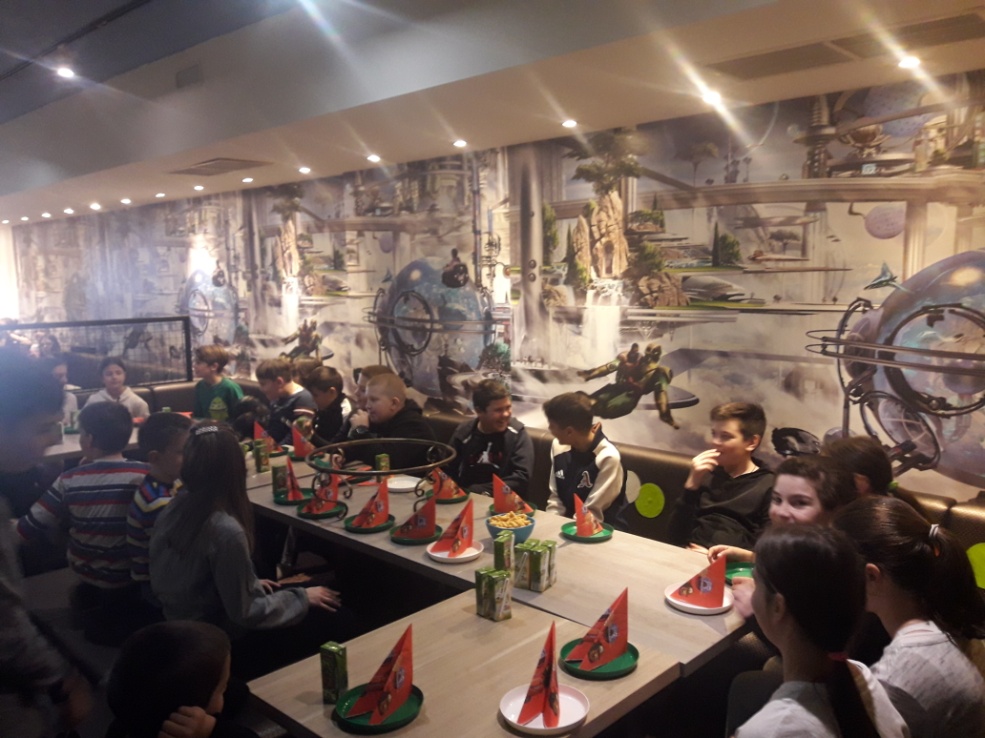 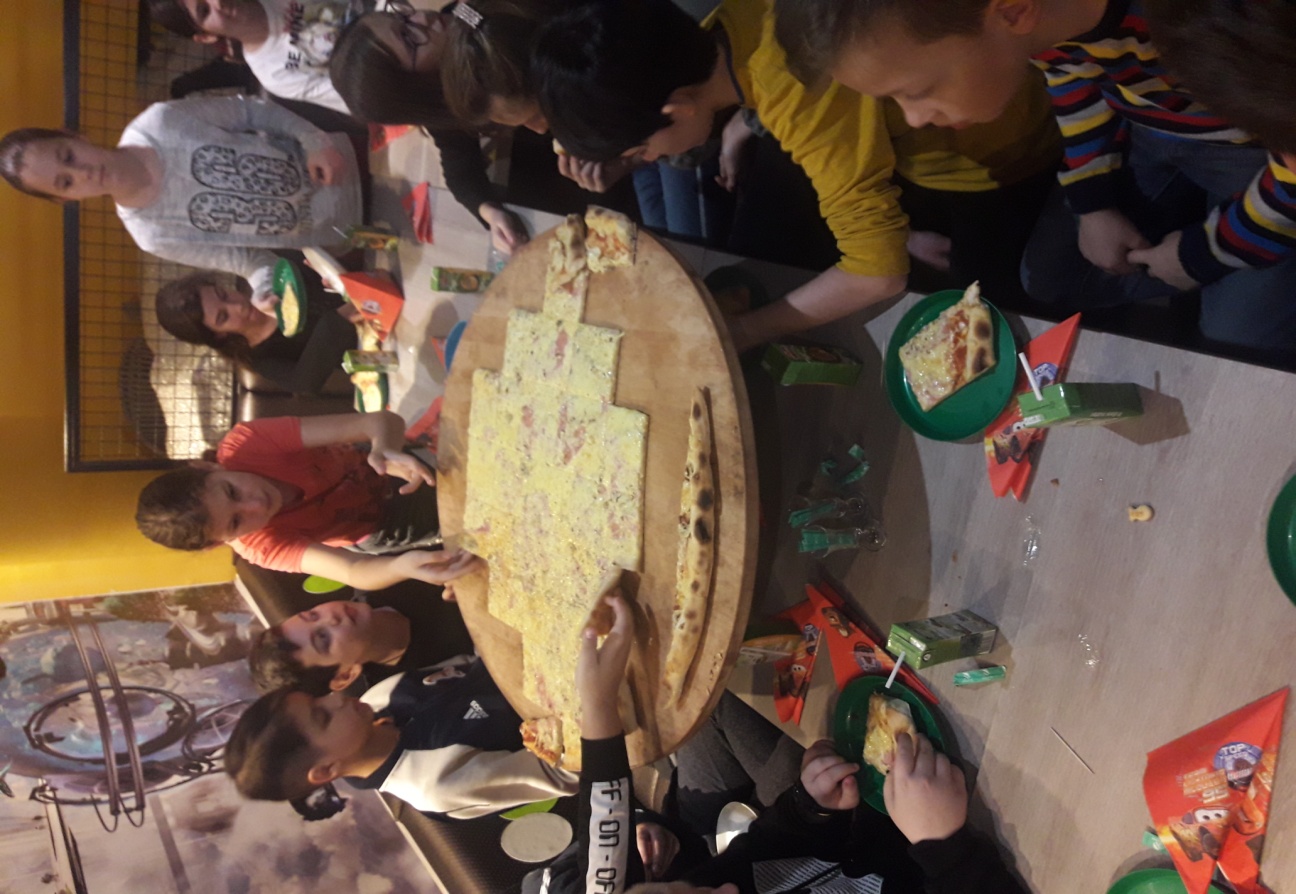 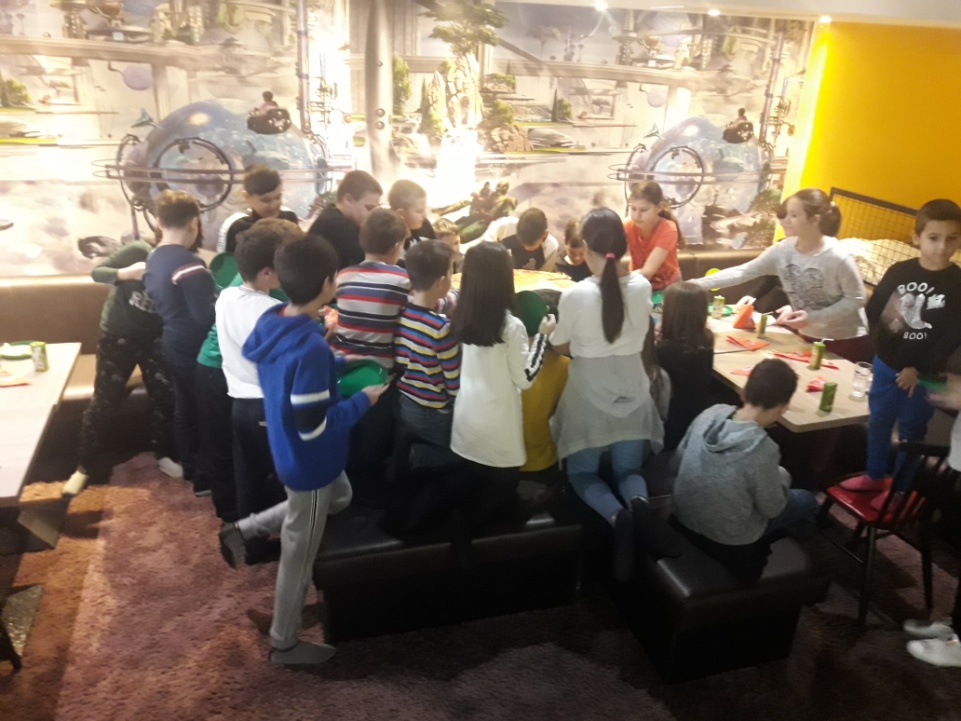 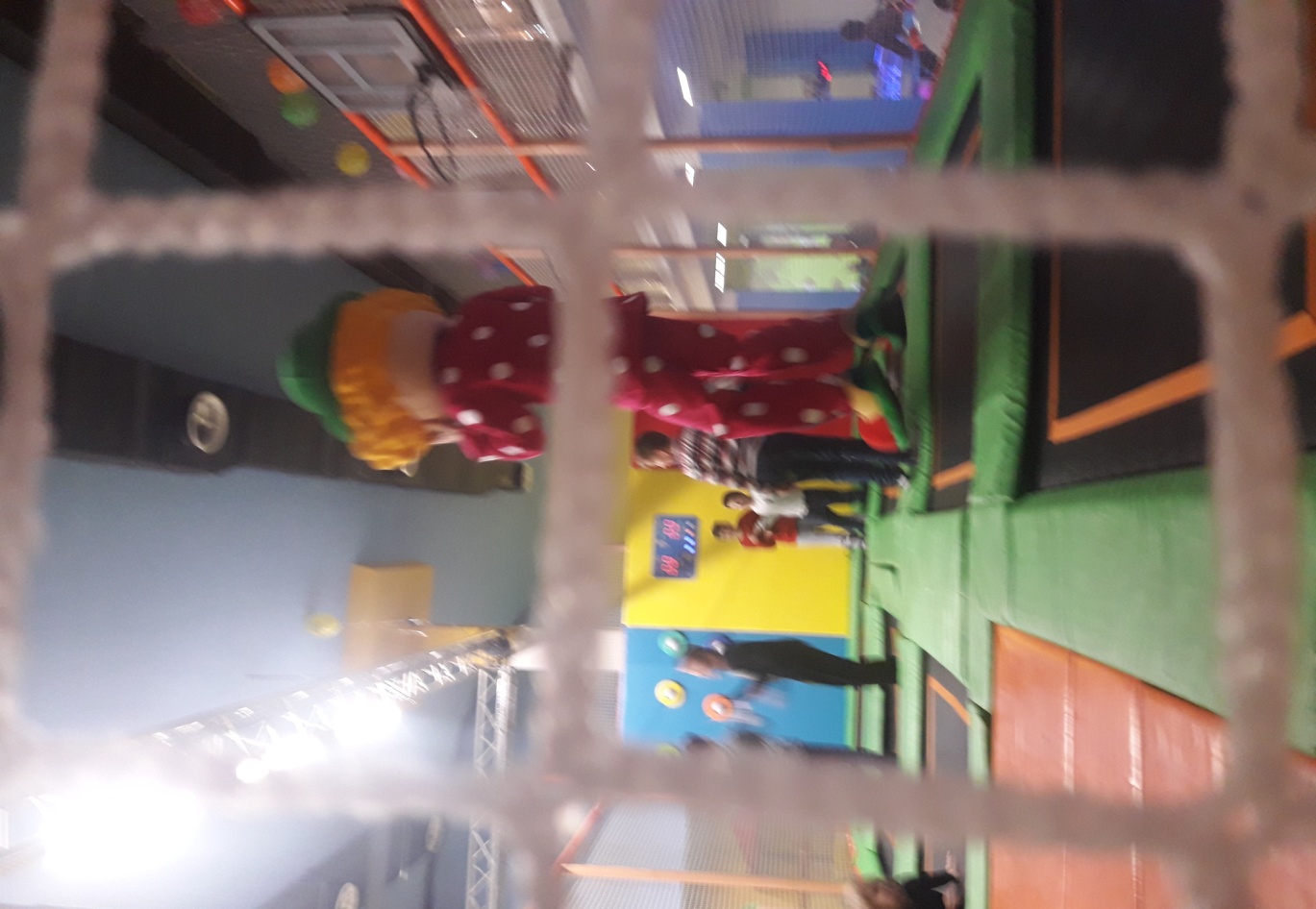 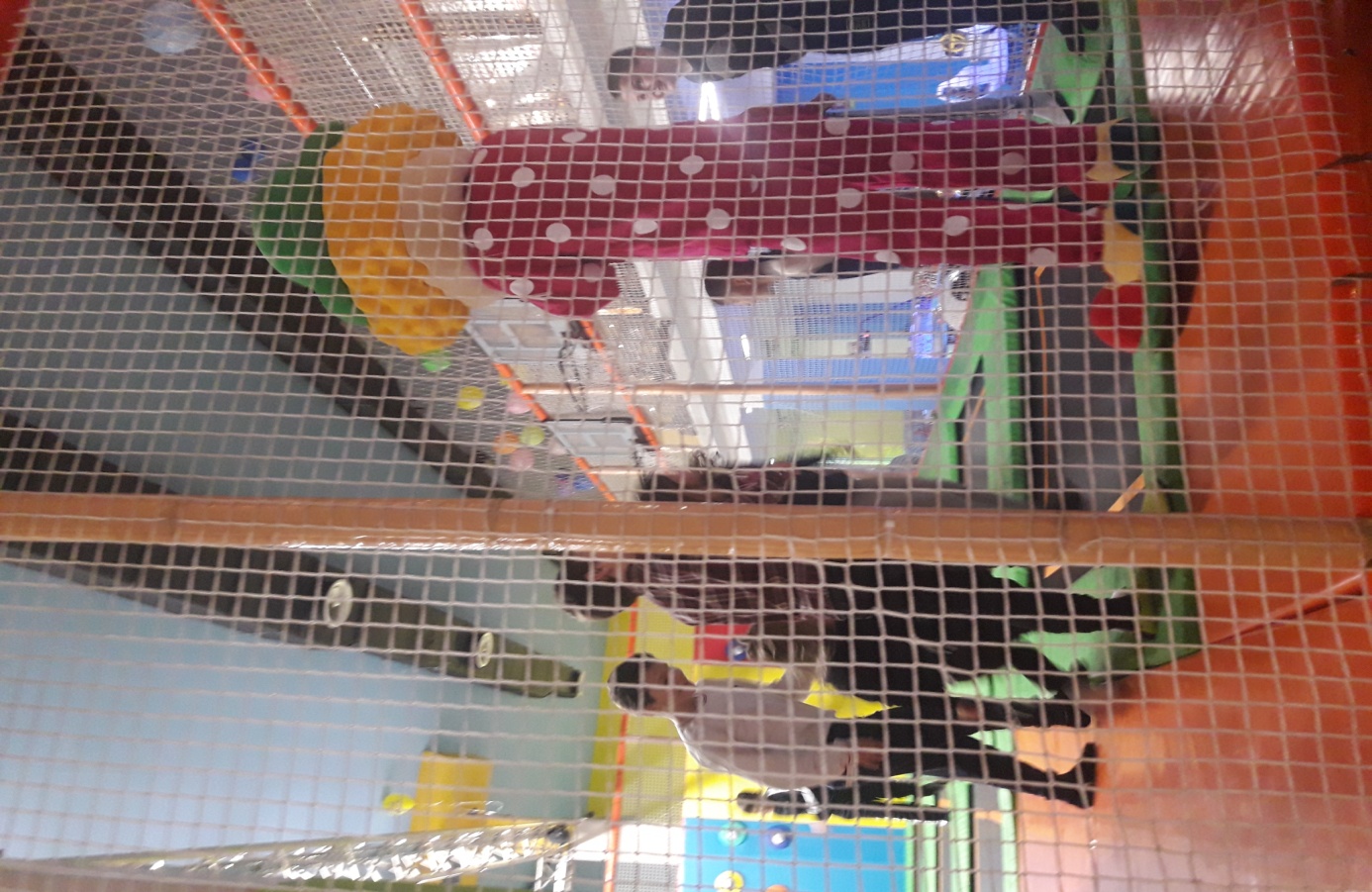